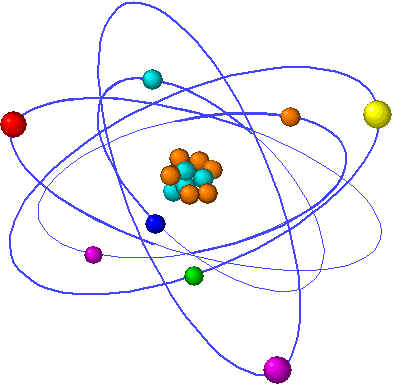 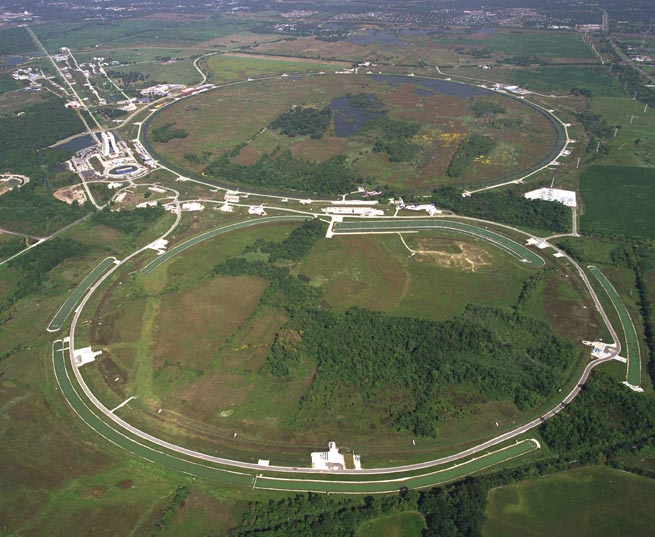 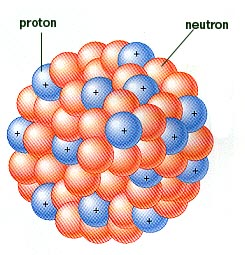 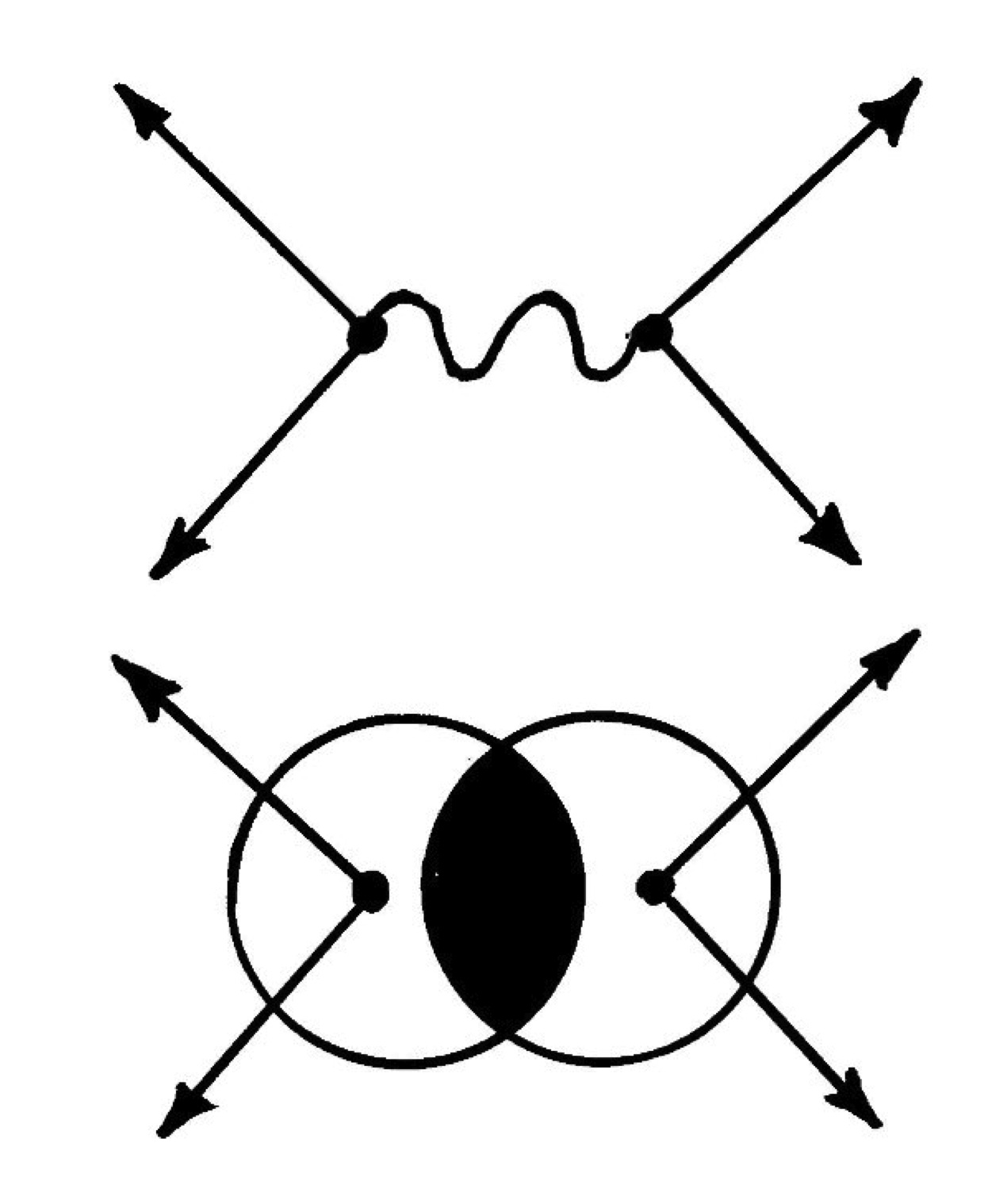 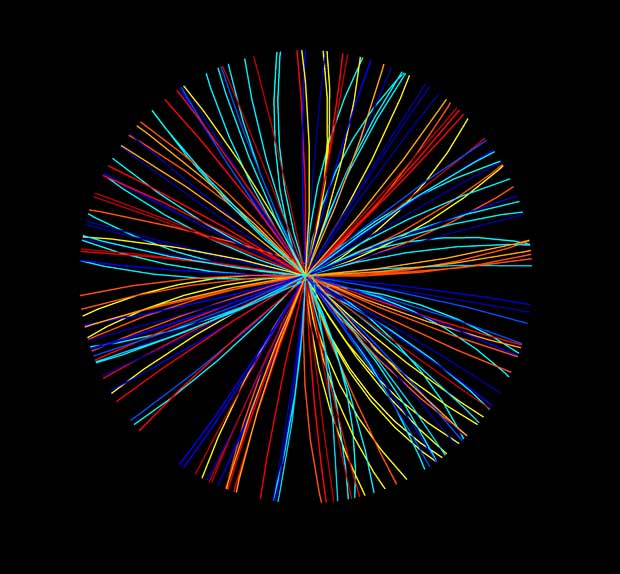 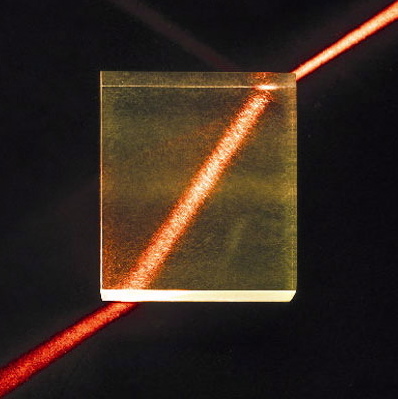 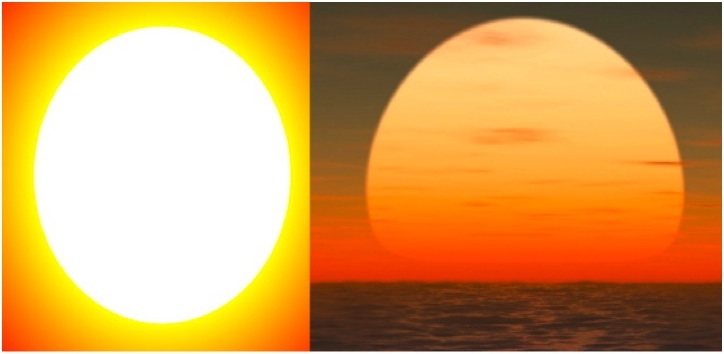 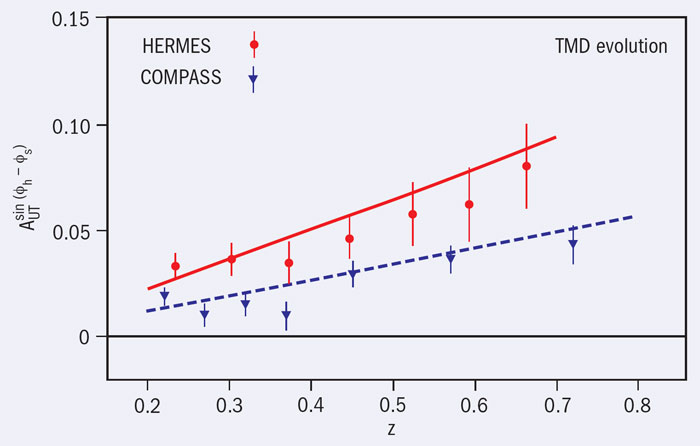 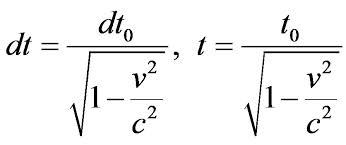 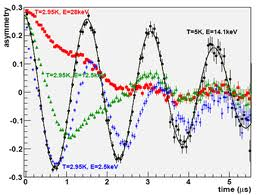 Exact applicability of quantum mechanics for the atomic structurebut only an approximate validity for the nuclear structure
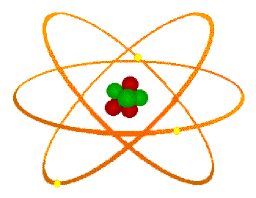 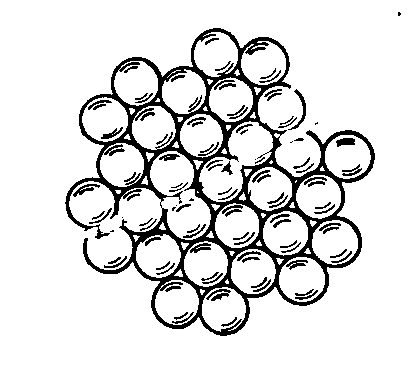 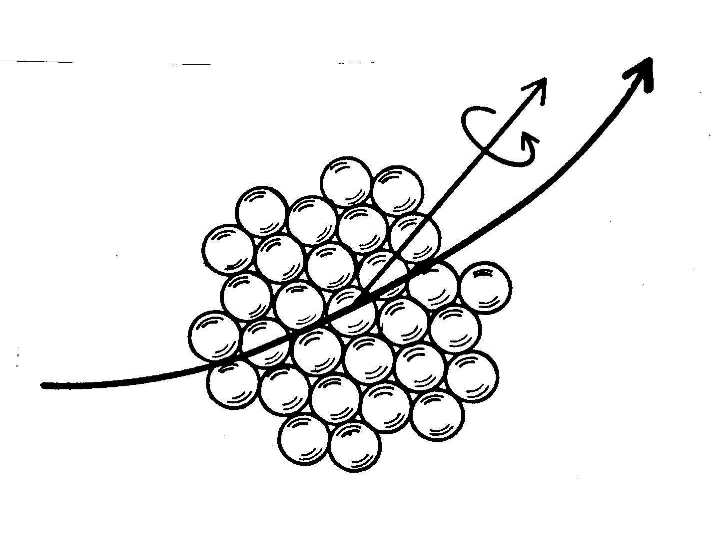 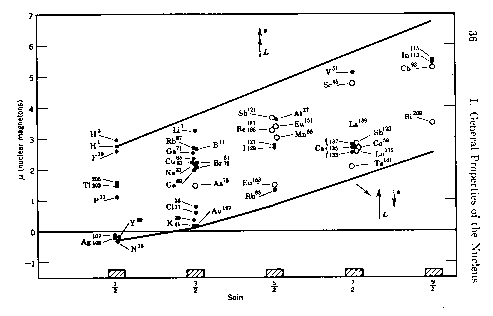 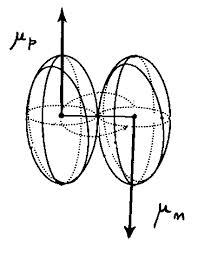 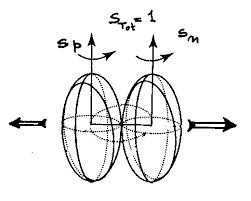 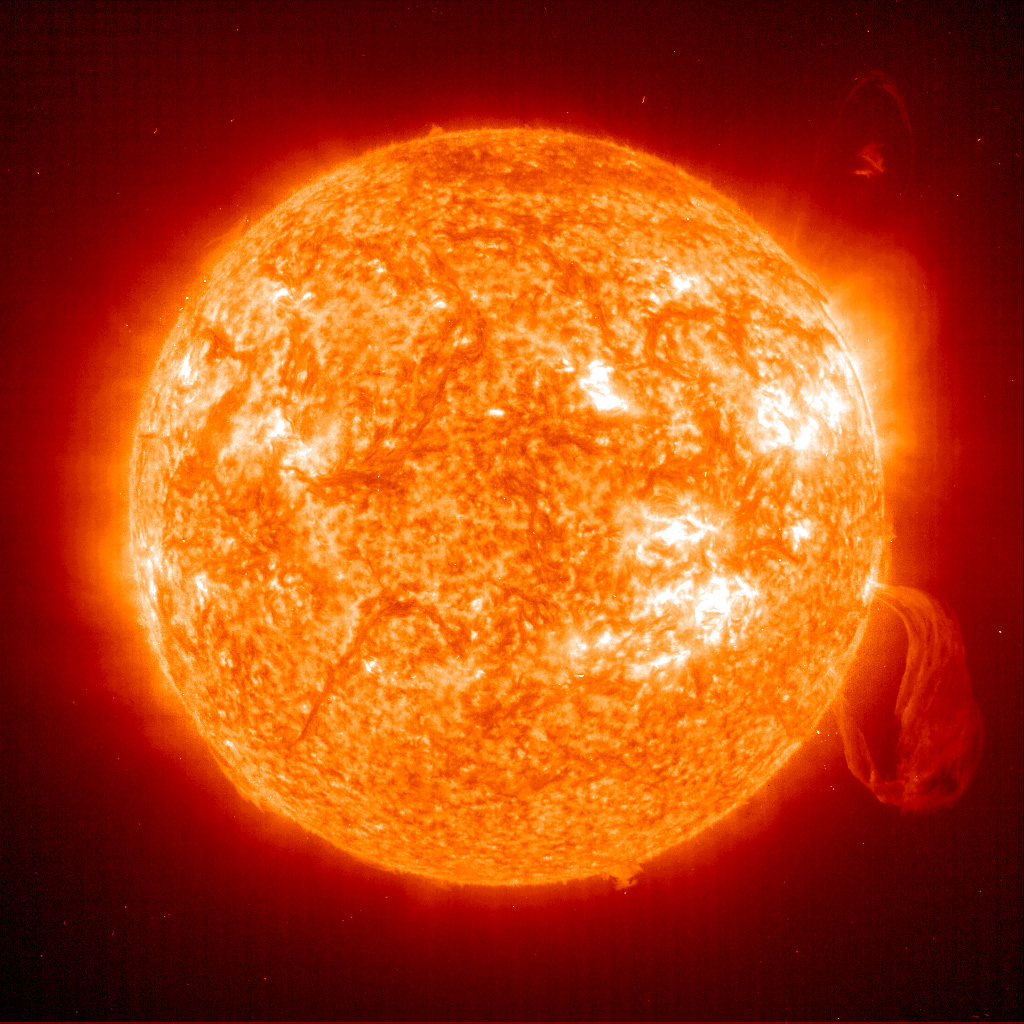 How can we continue to invest billions of dollars of taxpayers money in nuclear fusions without even attempting a representation of the simplest possible fusion in a star, that of the neutron from the hydrogen atom?
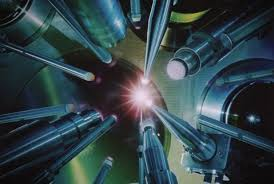 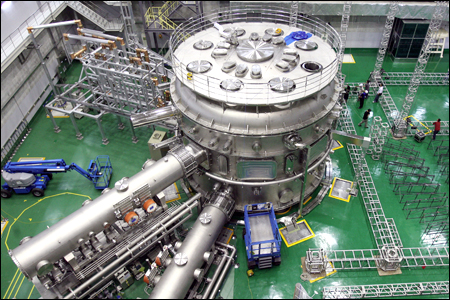 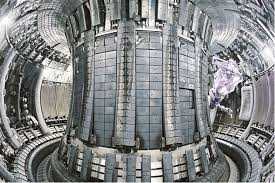 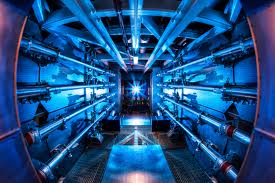